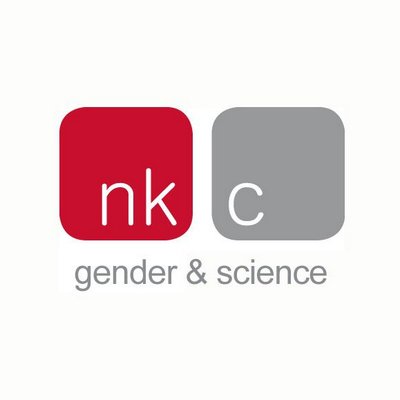 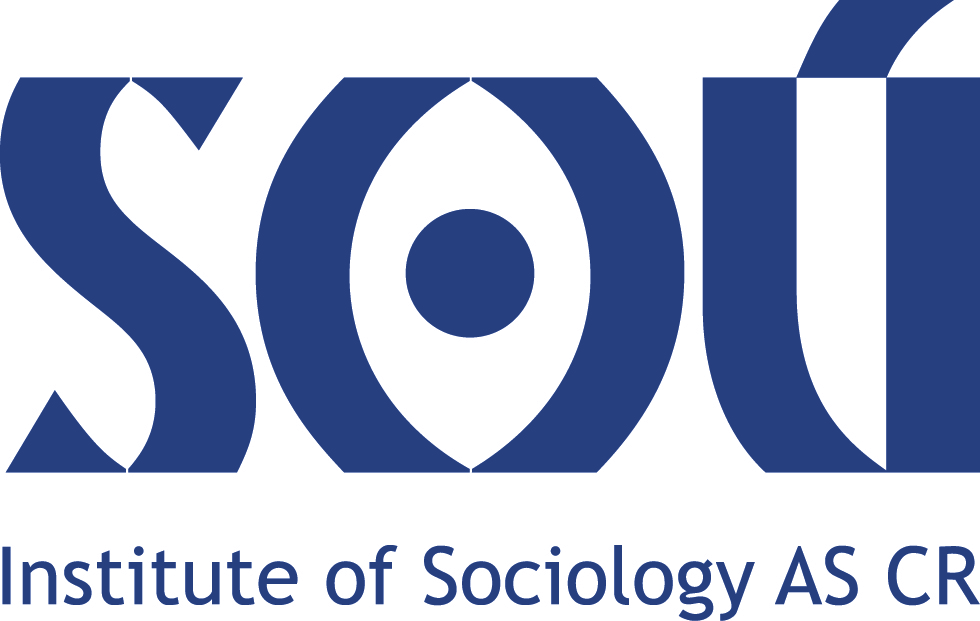 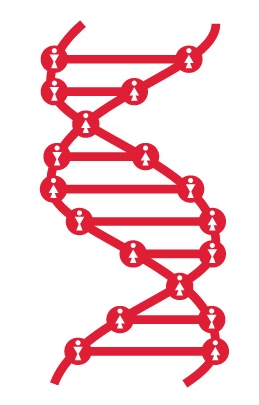 GENDER EQUALITY IN SCIENCE, TECHNOLOGY, ENGINEERING, MATHEMATICS IN THE CZECH REPUBLIC
Marcela LinkováInstitute of Sociology of the Czech Academy of Sciences
National Contact Centre for Gender and Science
20. 5. 2016
Equinet seminar
1
BASIC STATISTICS
The proportion of women among researchers has not changed between 2001 and 2014 despite major increases in % of women among students and total number of researchers 
The overall number of researchers in the Czech Republic increased between 2001 and 2013 by 76.1%. 
In 2014 women made up 27.2%,  the lowest since 2001. 
Horizontal segregation is slightly increasing: The proportion of women is the lowest in the two areas with the largest R&D expenditures (BES and technical sciences and engineering)
BES employs 41.2% of researchers,  with 151.2% increase since 2001 but 14.9% were women in 2014, down from 19.4% in 2001
Technical sciences employs 38.7% researchers, with women making up only 14%; proportion of women among MA students up by 11.1 and among PhD students by 5.2 percentage points since 2001
Natural sciences employs 28.8 researchers, with 96.3% increase since 2001 but 26% were women in 2014, down from 30.2% in 2001, the lowest ever
The proportion of women in leadership and managerial positions is one of the lowest in Europe
Tenglerová, H. 2015. Monitorovací zpráva o postavení žen v české vědě za rok 2014. Praha: Sociologický ústav AV ČR, v.v.i.
20. 5. 2016
Equinet seminar
2
NATIONAL CONTACT CENTRE FOR GENDER AND SCIENCE
Research, support & advocacy centre for gender equality in research
Established in 2001, as of 2015 an independent research department at the Institute of Sociology of the Czech Academy of Sciences 
The only such centre in central and eastern Europe 
Monitoring and statistics: Annual monitoring reports on the position of women in research 
State administration
Ministry of Education: Annual priorities, Milada Paulova Award, advisory bodies 
Office of the Government: advisory roles, consultation, recommendations
Public administration
Research funding organizations: eligibility rules and age limits
Proportion of women in leadership positions 
Cultural and institutional change: public research and higher education institutions 
Working Group for Change, support for Horizon 2020 applicants (NCP for gender equality)
Destereotypization: mentoring programme for secondary school women students
International cooperation: European Commission, European Institute for Gender Equality international projects, networks (EPWS, RINGS, AtGender)
Research: sociology of science, sociology of gendered organization, science and technology studies, public policy
Research governance, research assessment and excellence, career paths, mobility, work life balance, attrition, sexual harassment in HE, public policies in R&D, gender equality policies, gender equality implementation in institutions 
Communication and outreach: social and other media, newsletter, public events
25. 11. 2015
ČVUT
3
STRUCTURAL BARRIERS TO GENDER EQUALITY IN RESEARCH
Insufficient policy attention and lack of interest at institutional level
Policy of inactivity (Tenglerová 2014)
WLB: personal problem of women researchers – making a good choice
Family policy and institutional childcare 
Design of parental leave and the norm of good motherhood of 3 years
Unavailable and unaffordable institutional day-care, especially for children under 3
43 nurseries in 2013 from 1,043 in 1990 
“Employment impact of parenthood indicator” is one of the highest in Europe
While in 2013 the employment rate of women with children under 6 years of age in the EU-27 was on average 15 percentage points below that of women without children, in the Czech Republic the value has been for many years around 40 percentage points (i.e., one of the highest) (EC 2014: 2). 
Organization of research and higher education
From institutional to competitive funding
Temporary contracts: contract research staff
Research assessment and heightened competition
International academic mobility
Job precarity and instability
Conditions for combining work and private commitments
20. 5. 2016
Equinet seminar
4
RESEARCH FUNDERS: CZECH SCIENCE FOUNDATION
Age limits
35 years versus 8 years from doctorate
Time limits and maternity and parental leave
Grant implementation: postdoctoral grants
Impossible to postpone start date due pregnancy & childbirth
Impossible to interrupt implementation due to childcare
Complaint lodged to Ombud in 2012, with ruling in 2013
Grant implementation: Junior Grants
Age limits ok, provision for maternity and parental leave BUT
Mobility demands: 6-month postdoctoral fellowship abroad (can be divided into 2 3-month fellowships)
Maternity/parental leave do not constitute serious family circumstance that warrants an exemption from the mobility rule
Lack of transparency: refusal to publish statistics on applicants, recipients and exemptions granted
20. 5. 2016
Equinet seminar
5
WORKING GROUP FOR CHANGE
Established in 2015
Cultural and institutional change / structural change for gender equality
Dominant approach to advance gender equality in the European Commission and Member States
3 priorities
Gender balance in decision-making
Gender balance in teams and work life balance
Gender dimension in research and innovation
Objectives of the Working Group
Raise awareness
Build competences
Share experience
Exchange best practices
Members
Public research institutions, public universities, research funding organizations, policy makers
20. 5. 2016
Equinet seminar
6
RECOMMENDATIONS TO EQUALITY BODIES
Specificities of the research profession
Instability of competitive funding versus job security (unlimited contracts)
Stress on fast return from the parental leave 
Protection of mothers/parents on the labour market versus lack of protection under temporary contracts
The status of doctoral fellows as students (cannot choose duration)
Responsibilities of public research funding and performing institutions
Accountability and oversight
Soft enforcement of anti-discrimination legislation
Complaints: personal cases versus systemic discrimination
Who is willing to file a complaint: the limits of individual complaints in a highly competitive and uncertain environment
20. 5. 2016
Equinet seminar
7
Thank you for your attention!




Marcela Linková, Ph.D.
Institute of Sociology of the Academy of Sciences of the Czech Republic
National Contact Centre for Gender and Science
Jilská 1
110 00 Prague 1
Tel: 210 310 322
marcela.linkova@soc.cas.cz

www.genderaveda.cz
www.gendervH2020.cz
20. 5. 2016
Equinet seminar
8